Hashing
Course: Data StructuresLecturer: Haim Kaplan and Uri ZwickMay 2010
TexPoint fonts used in EMF. 
Read the TexPoint manual before you delete this box.: AA
Dictionaries
D  Dictionary() – Create an empty dictionary
Insert(D,x) – Insert item x into D
Find(D,k) – Find an item with key k in D
Delete(D,k) – Delete item with key k from D
(Predecessors and successors, etc., not required)
Can use balanced search trees O(log n) time per operation
YES !!!
Can we do better?
2
Dictionaries with “small keys”
Suppose all keys are in {0,1,…,m−1}, where m=O(n)
Can implement a dictionary using an array D of length m.
0
1
m-1
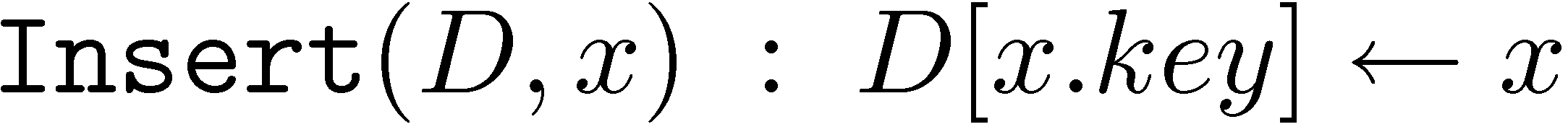 Special case: Sets D is a bit vector
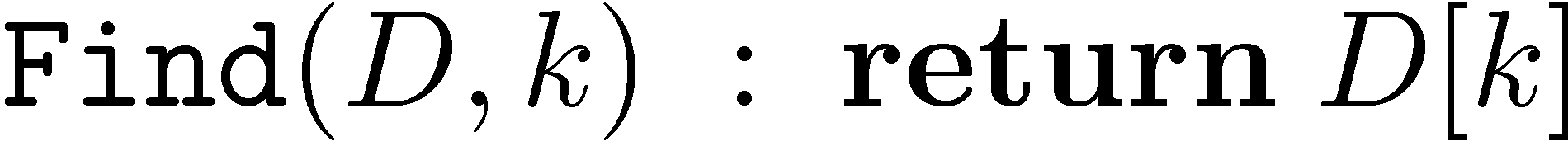 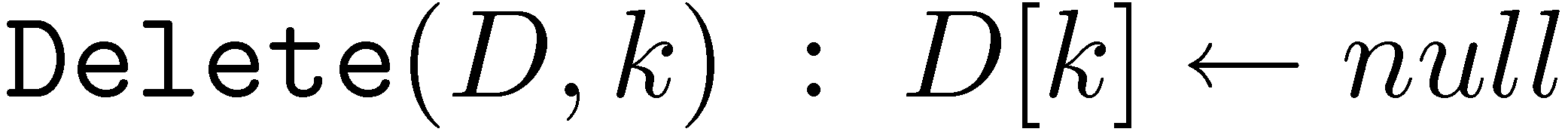 O(1) time per operation (after initialization)
(Assume different items have different keys.)
What if m>>n ?
Use a hash function
3
Hashing
Huge universe U
Hash function h
Collisions
0
1
m-1
Hash table
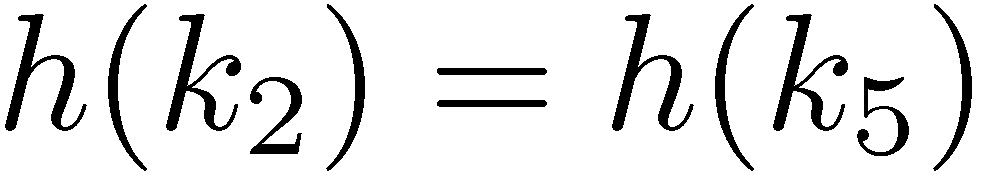 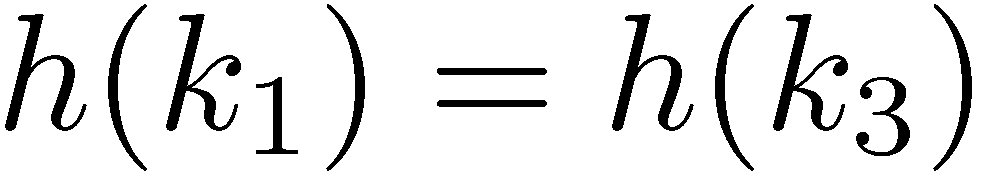 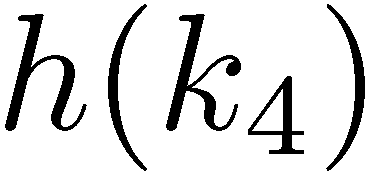 0
1
m-1
i
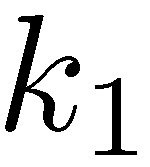 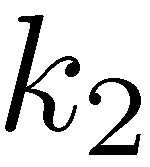 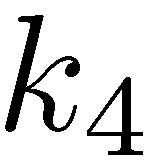 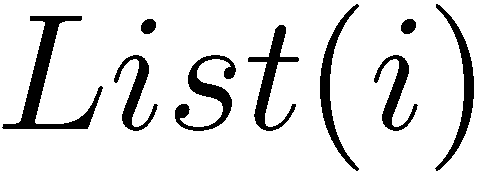 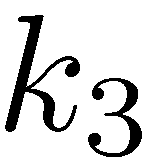 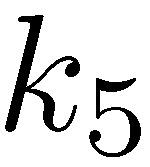 Hashing with chaining
Each cell points to a linked list of items
What makes a hash function good?
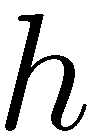 Should behave like a “random function”
Should have a succinct representation
Should be easy to compute
Usually interested in families of hash functions
Allows rehashing, resizing, …
Simple hash functions
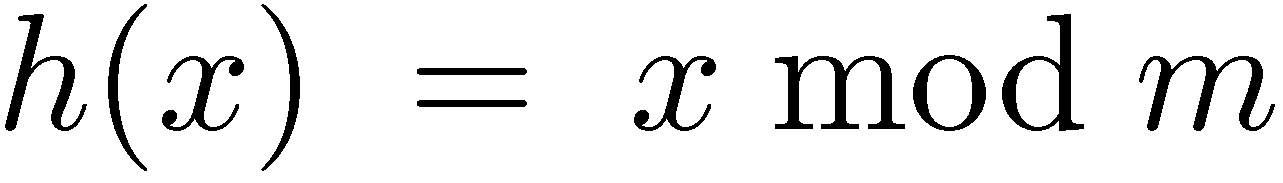 The modular method
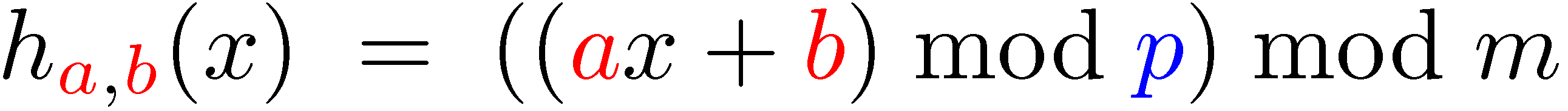 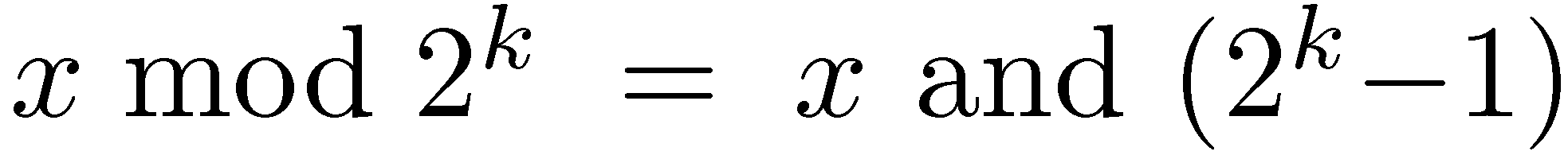 
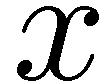 The multiplicative method
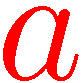 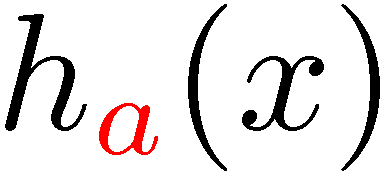 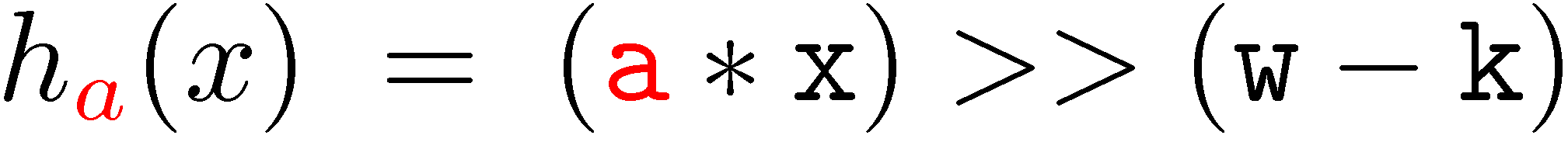 Tabulation based hash functions
“byte”
…
Can be used to hash strings
…
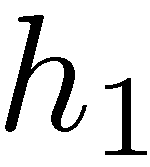 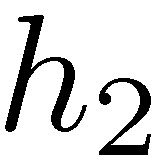 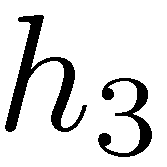 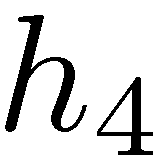 hi can be stored in a small table
+
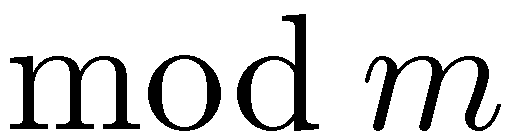 Universal families of hash functions
A family H of hash functions from U to [m] is said to be universal if and only if
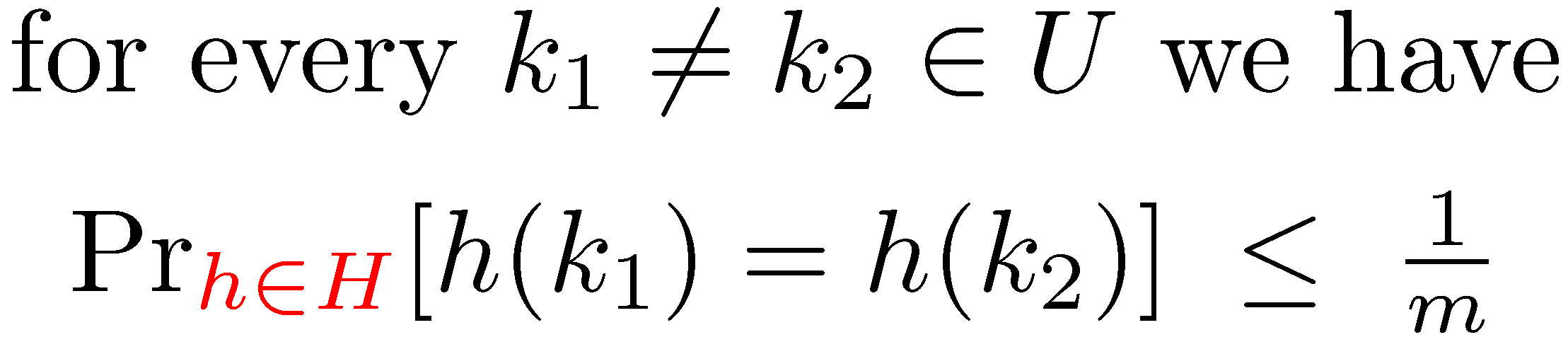 A simple universal family
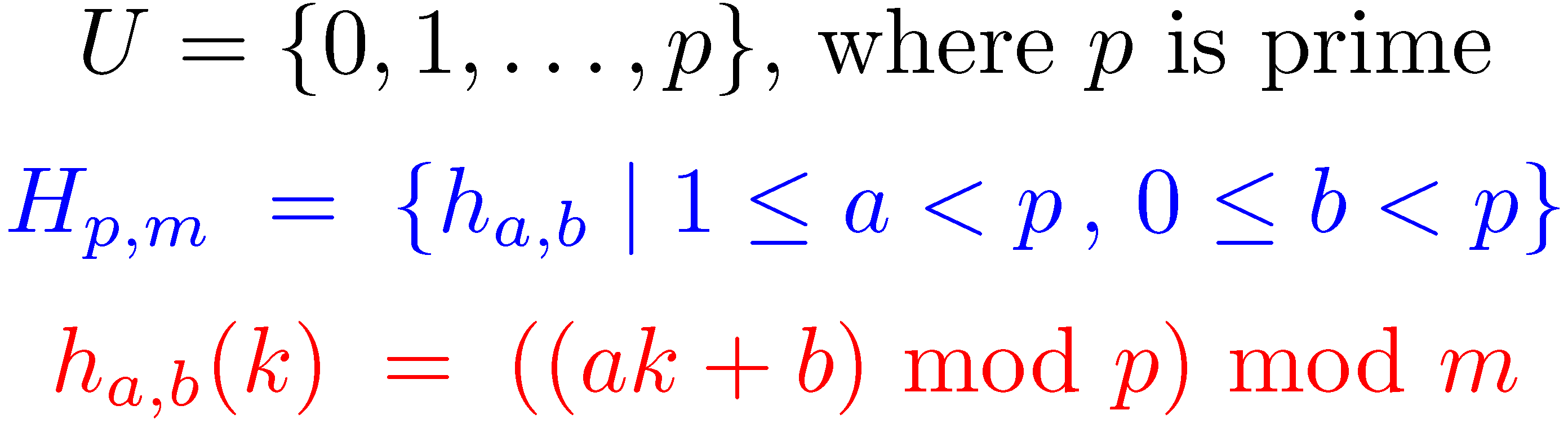 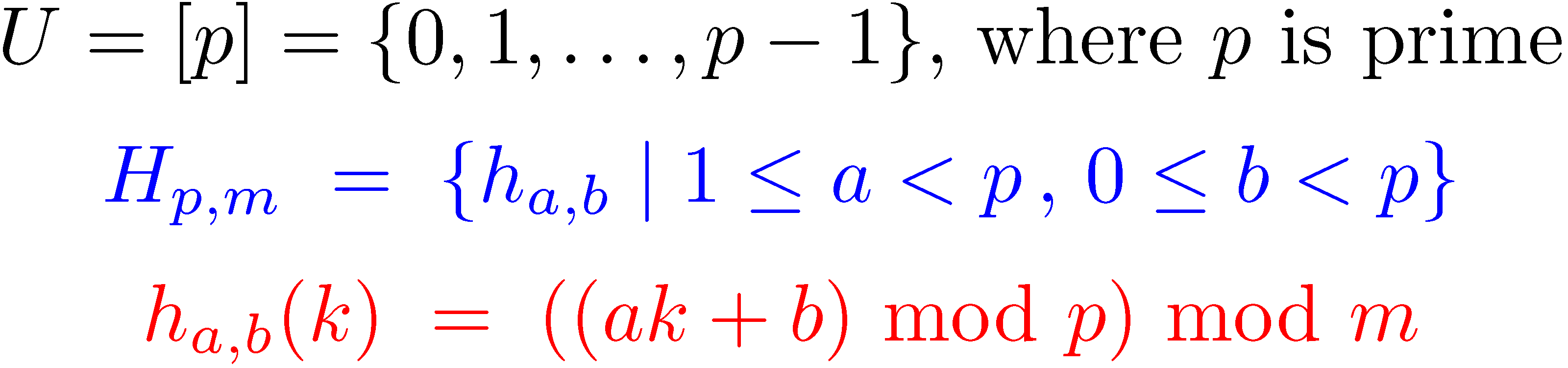 To represent a function from the family we only need two numbers, a and b.
The size m of the hash table is arbitrary.
Probabilistic analysis of chaining
n – number of elements in dictionary D
m – size of hash table
=n/m – load factor
Assume that h is randomly chosen from a universal family H
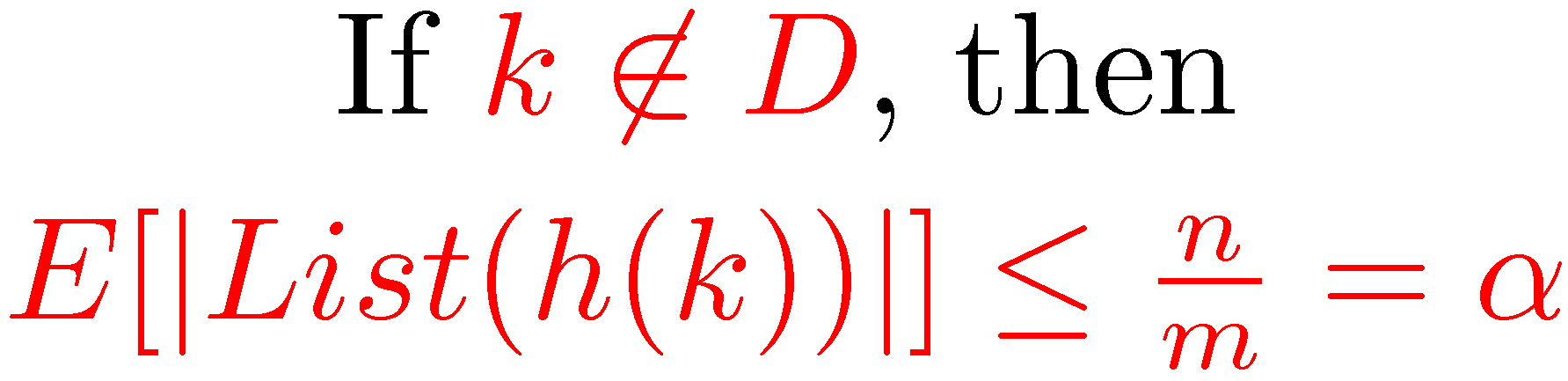 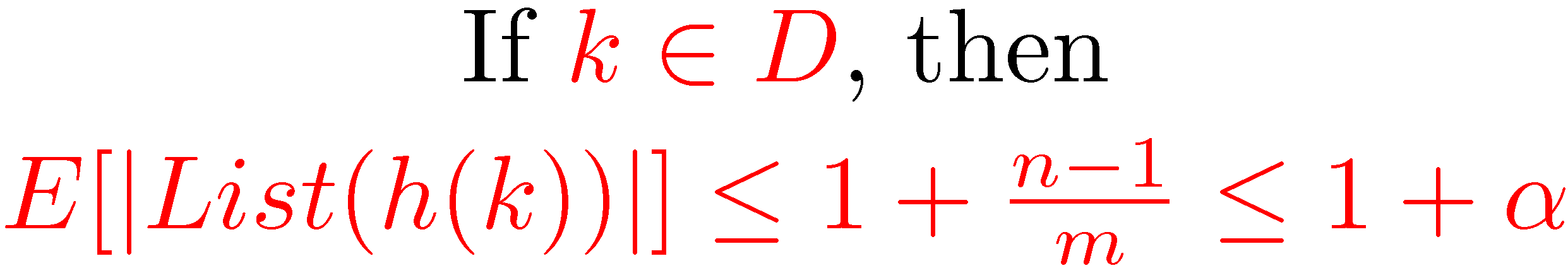 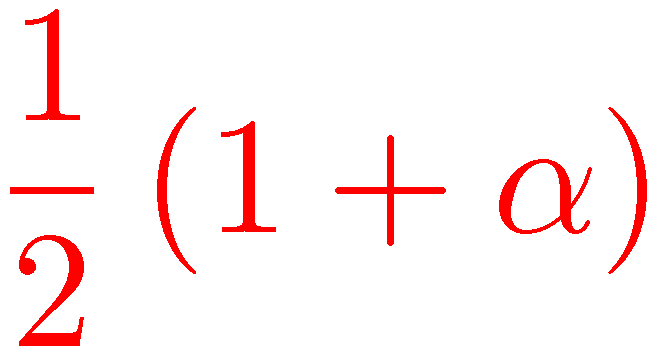 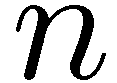 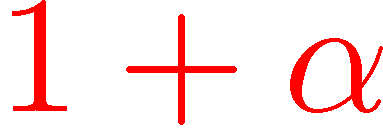 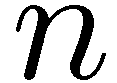 Chaining: pros and cons
Pros:
Simple to implement (and analyze)
Constant time per operation (O(n/m))
Fairly insensitive to table size
Simple hash functions suffice
Cons:
Space wasted on pointers
Dynamic allocations required
Many cache misses
Hashing with open addressing
Hashing without pointers
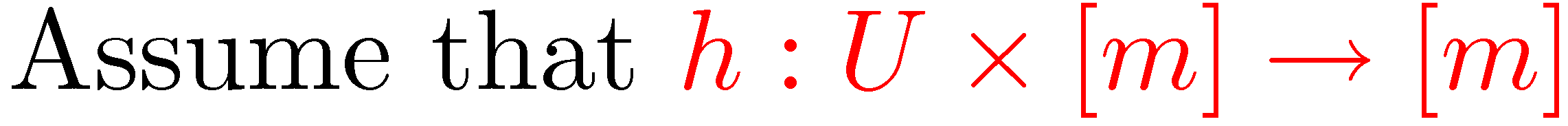 Insert key k in the first free position among
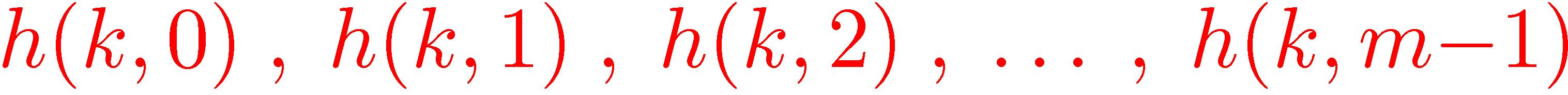 Assumed to be a permutation
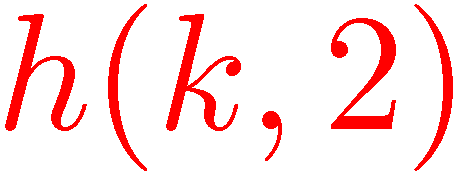 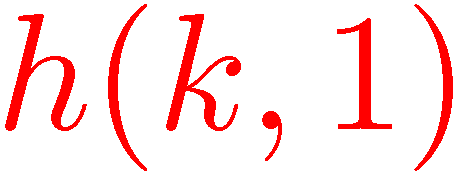 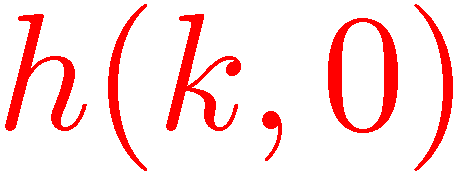 No room found  Table is full
To search, follow the same order
Hashing with open addressing
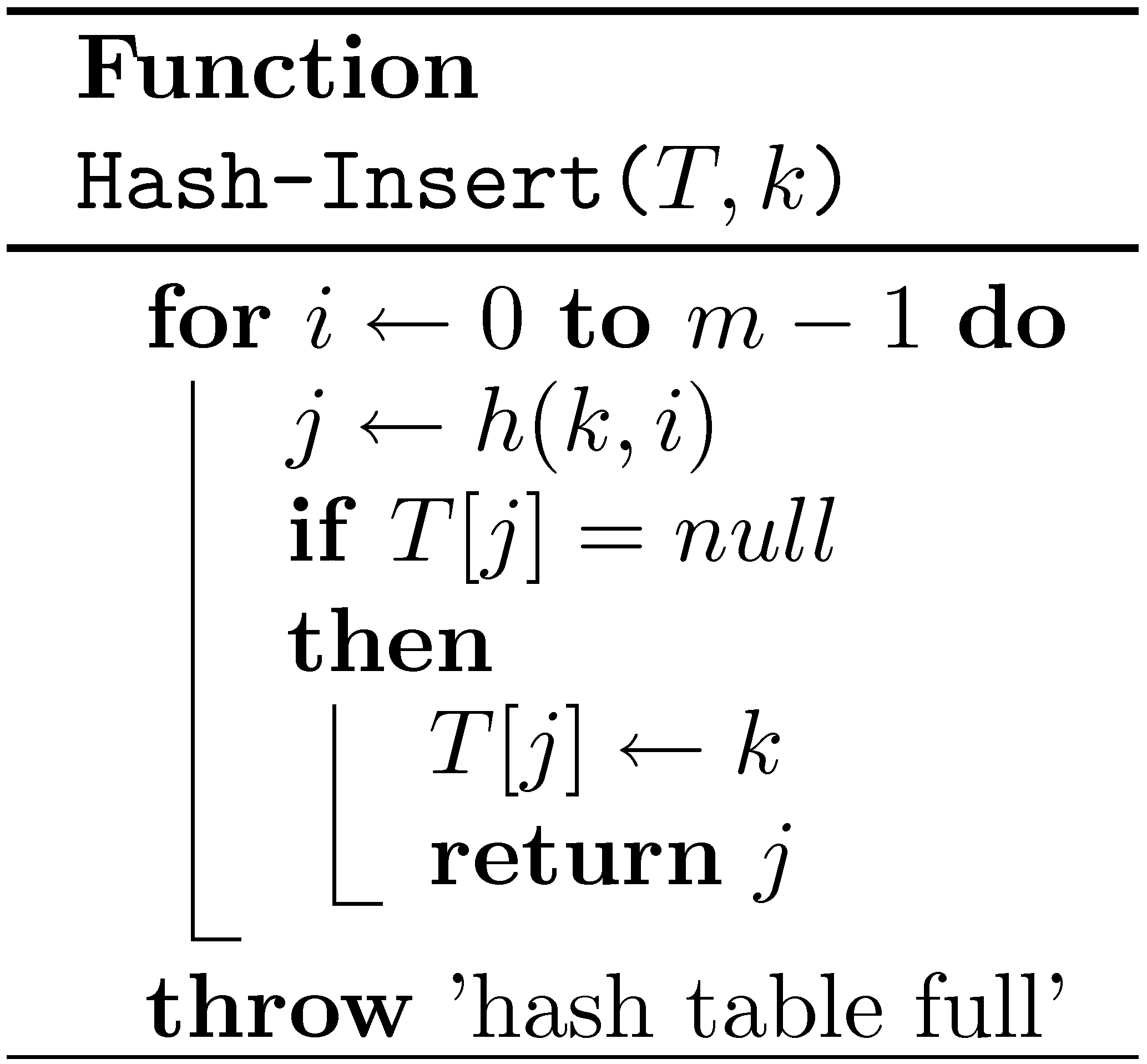 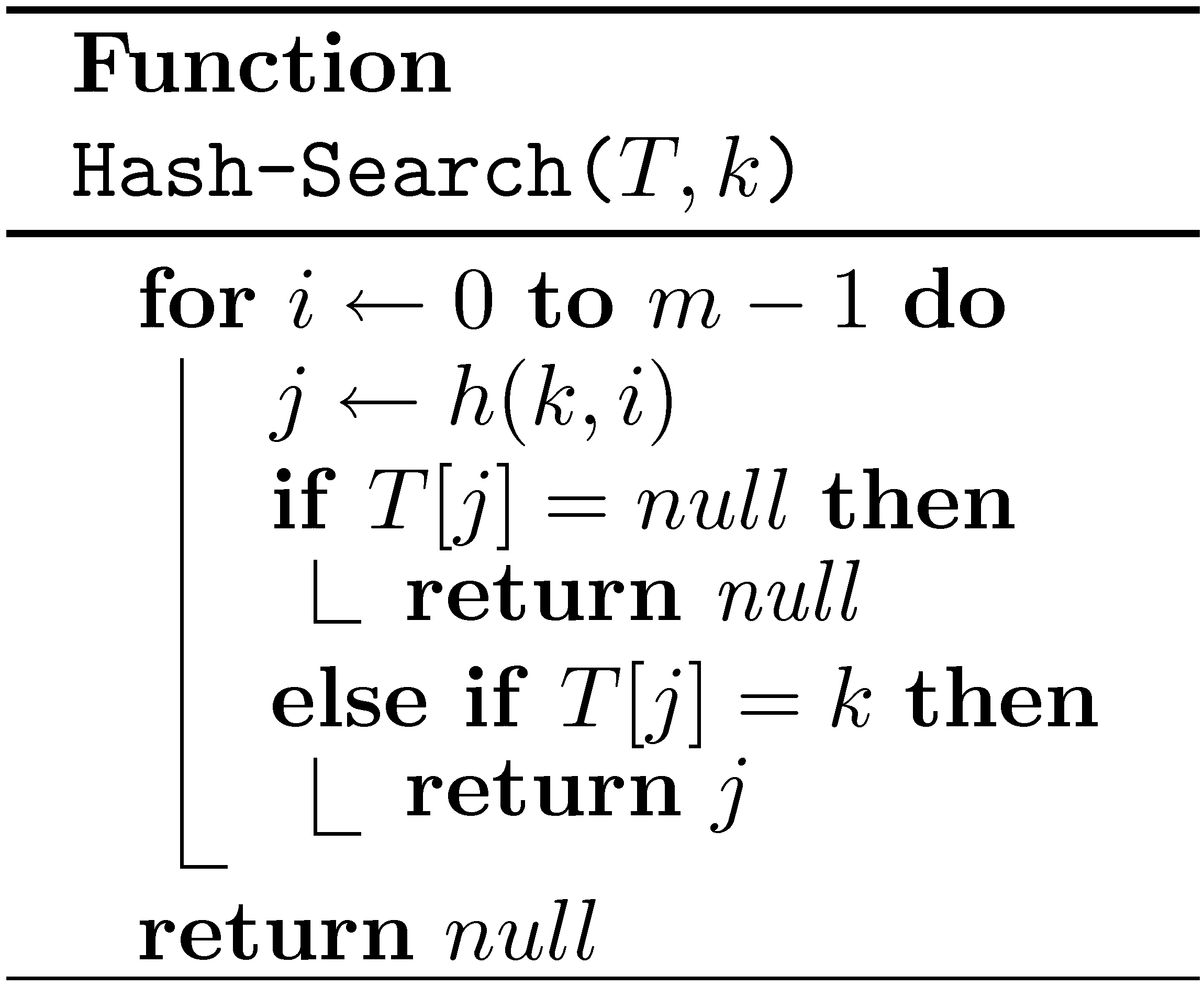 How do we delete elements?
Caution: When we delete elements, do not set the corresponding cells to null!
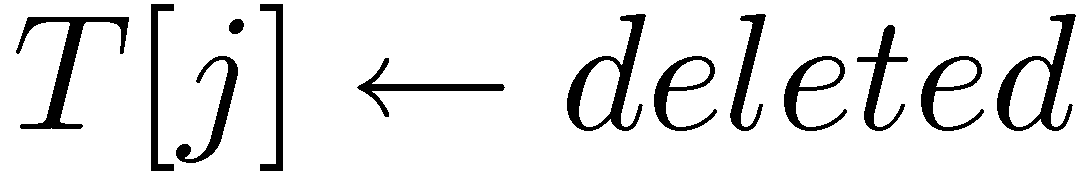 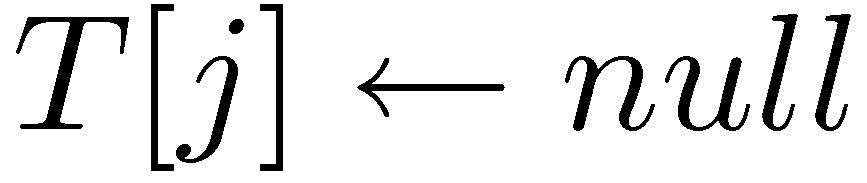 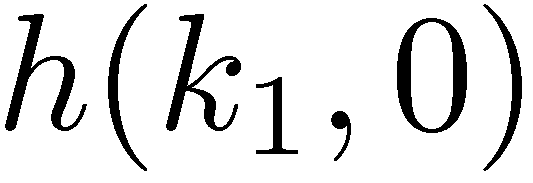 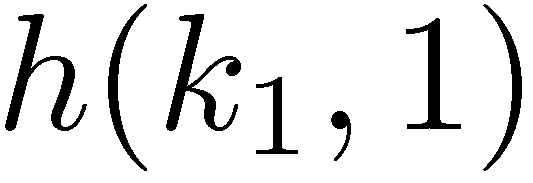 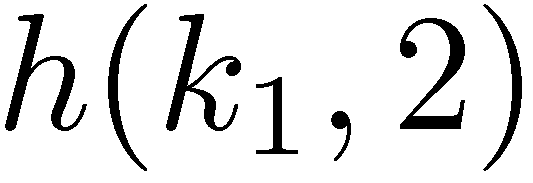 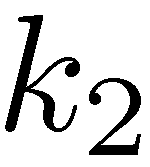 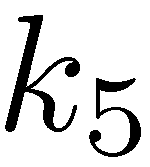 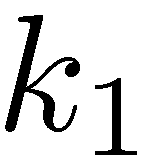 “deleted”
Problematic solution…
Probabilistic analysis of open addressing
n – number of elements in dictionary D
m – size of hash table
=n/m – load factor (Note: 1)
Uniform probing: Assume that for every k,h(k,0),…,h(k,m-1) is random permutation
Expected time forunsuccessful search
Expected time forsuccessful search
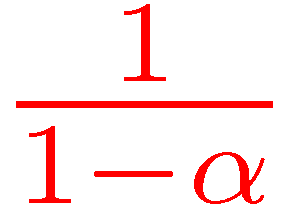 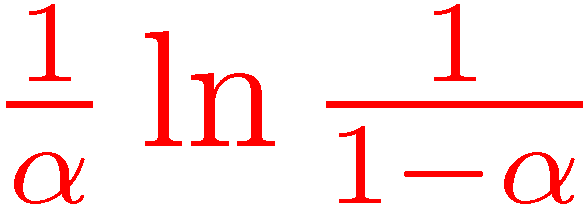 Probabilistic analysis of open addressing
Claim: Expected no. of probes for an unsuccessful search is at most:
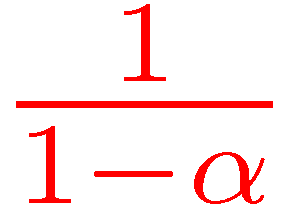 If we probe a random cell in the table, the probability that it is full is .
The probability that the first i cells probed are all occupied is at most i.
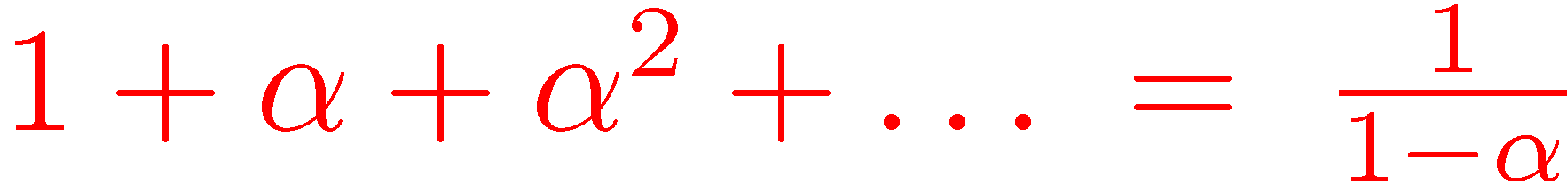 Open addressing variants
How do we define h(k,i) ?
Linear probing:
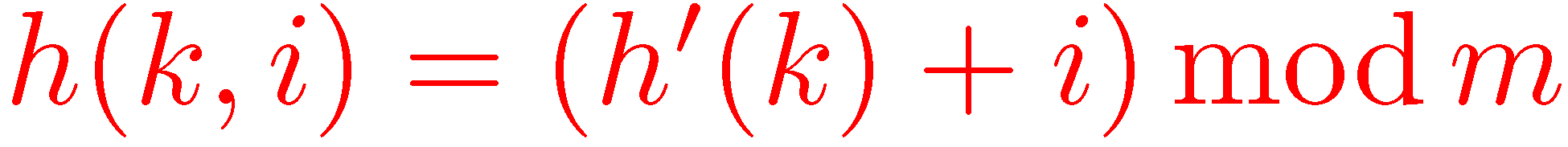 Quadratic probing:
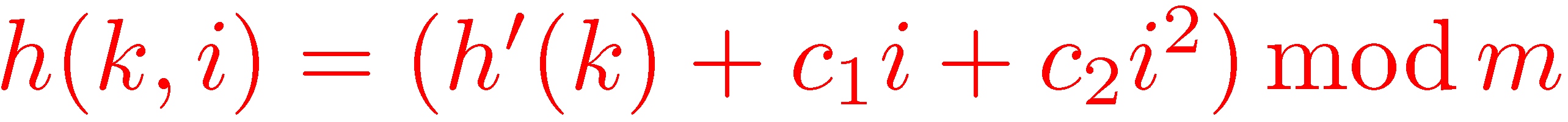 Double hashing:
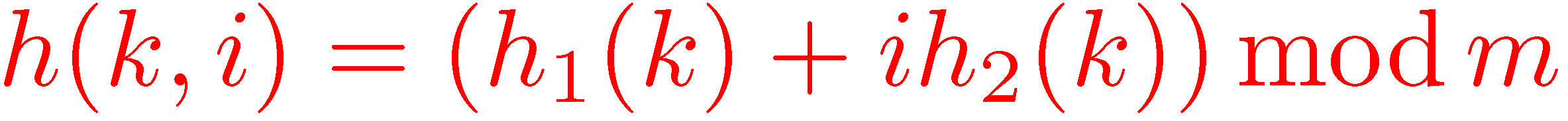 Linear probing“The most important hashing technique”
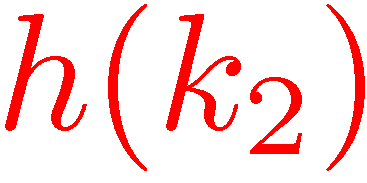 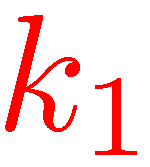 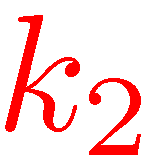 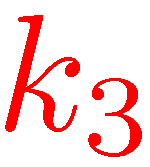 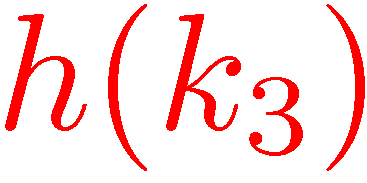 More probes than uniform probing,as probe sequences “merge”
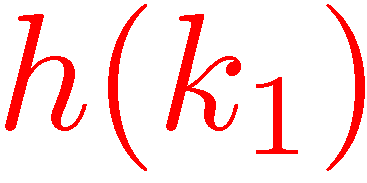 But, much less cache misses
More complicated analysis(Universal hash families, as defined, do not suffice.)
Linear probing – Deletions
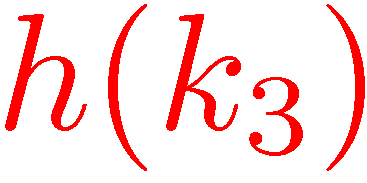 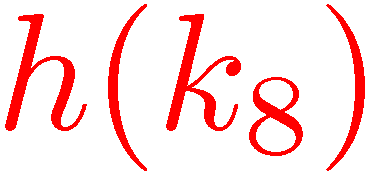 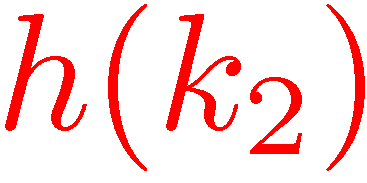 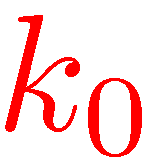 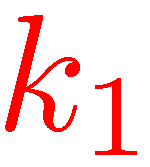 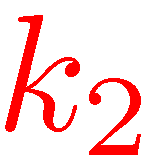 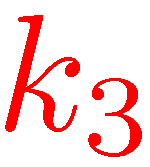 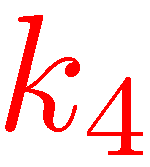 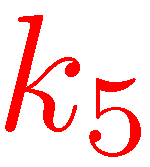 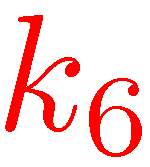 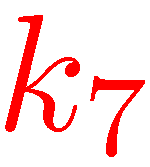 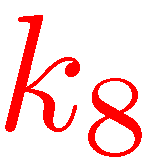 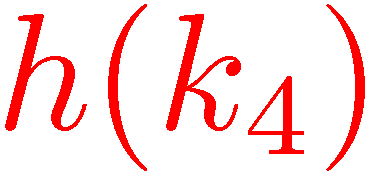 Can the key in cell j be moved to cell i?
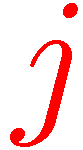 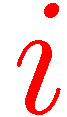 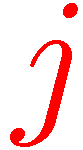 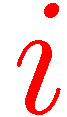 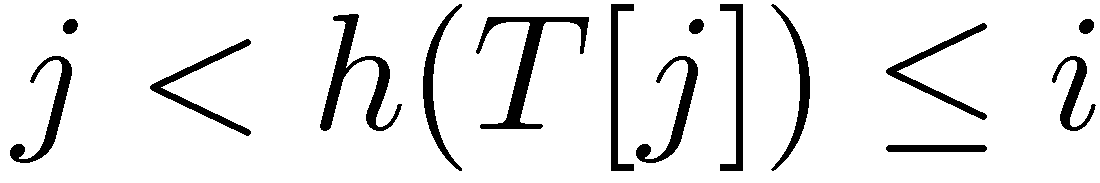 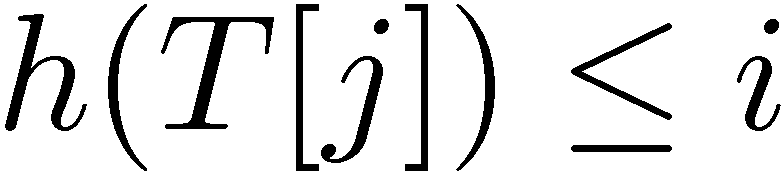 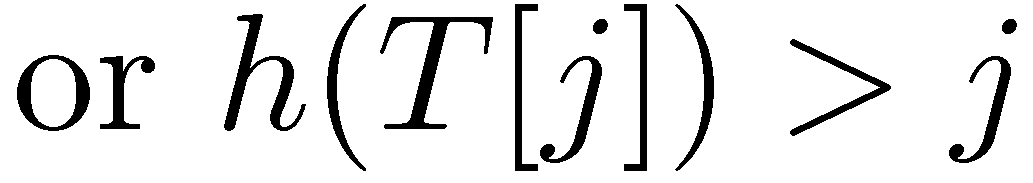 Expected number of probes
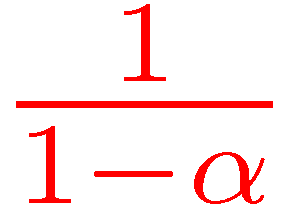 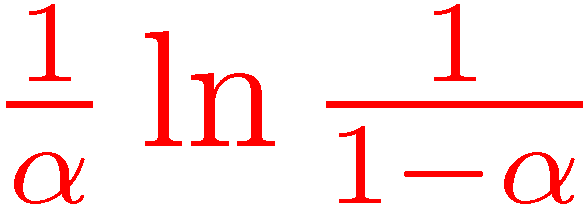 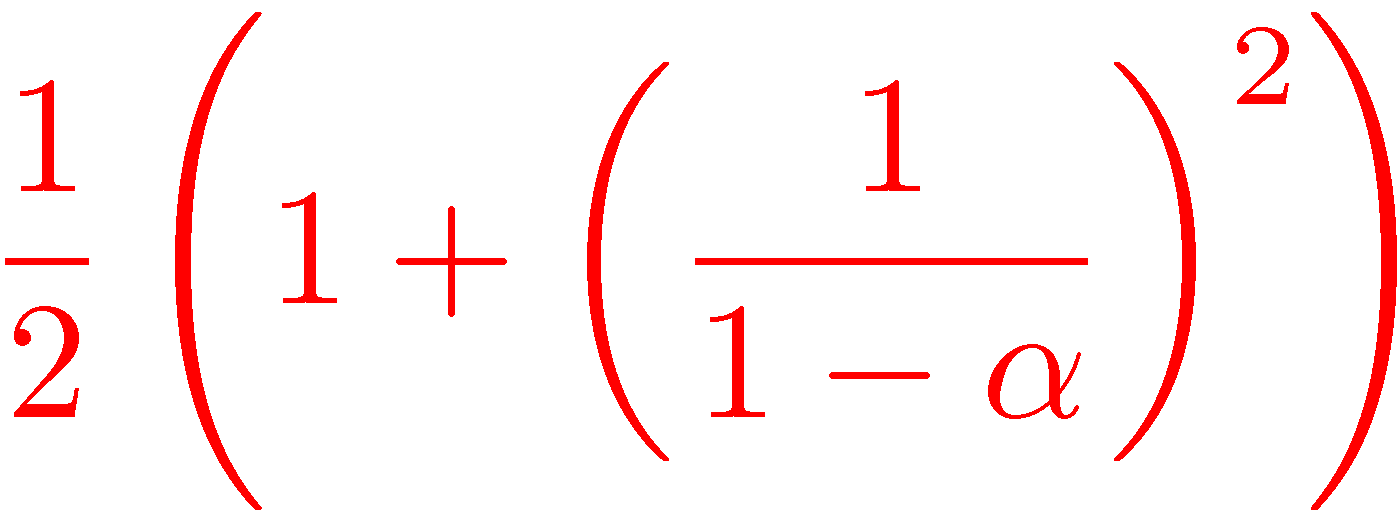 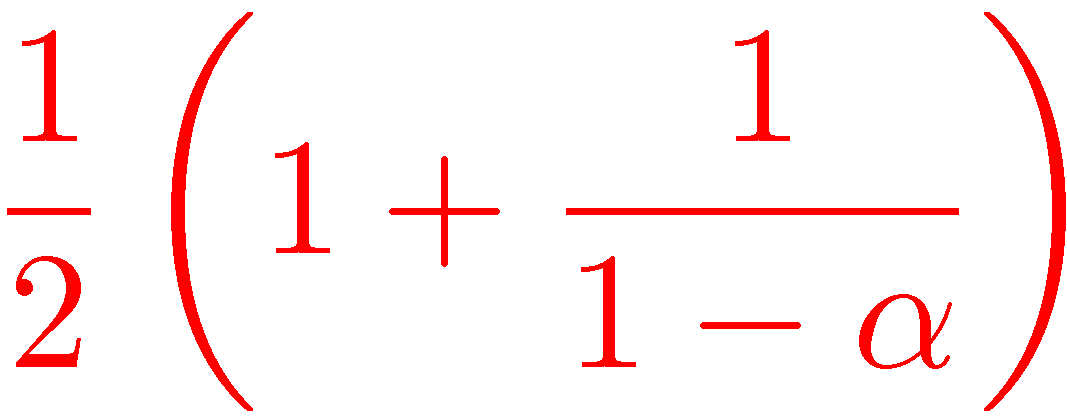 When, say, 0.6, all small constants
Expected number of probes
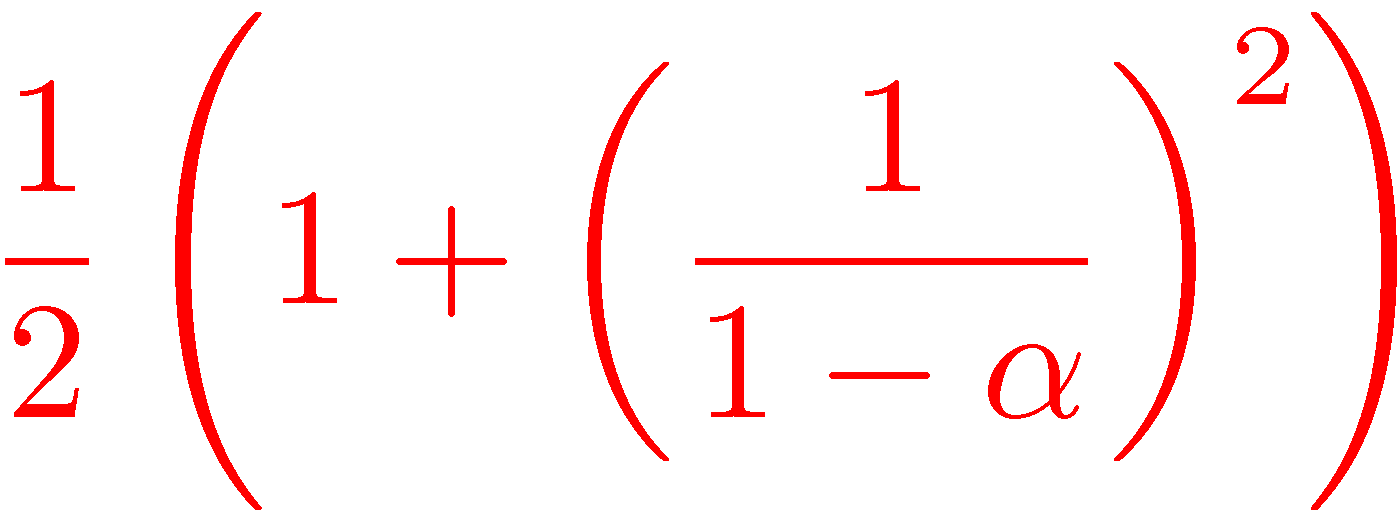 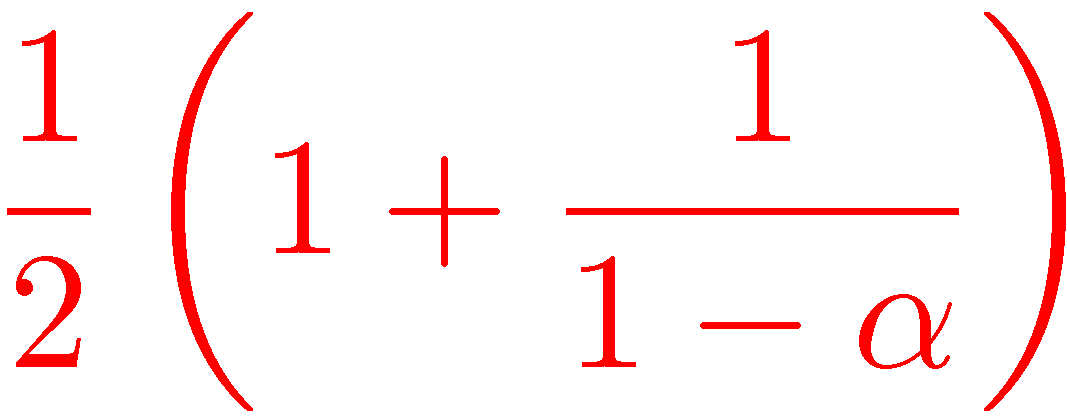 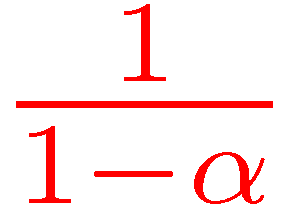 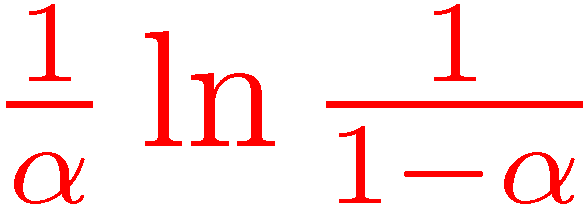 Perfect hashing
Suppose that D is static.
We want to implement Find is O(1) worst case time.
Perfect hashing:No collisions
Can we achieve it?
Expected no. of collisions
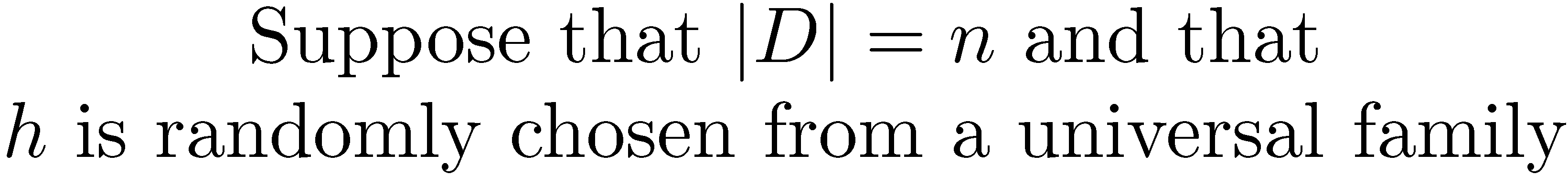 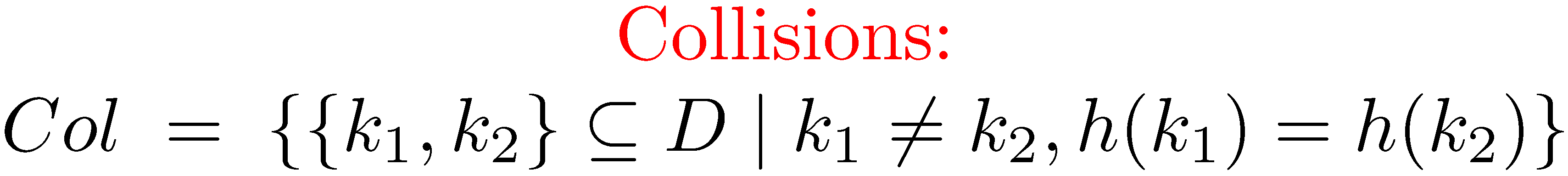 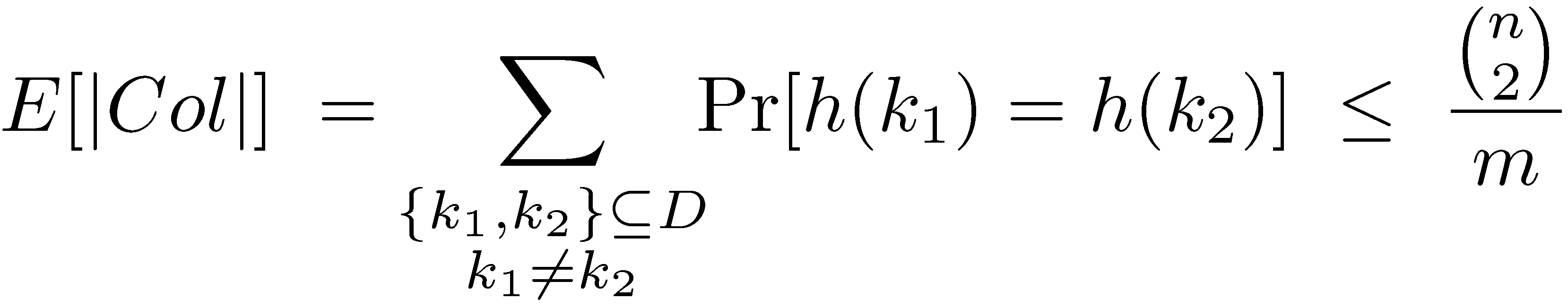 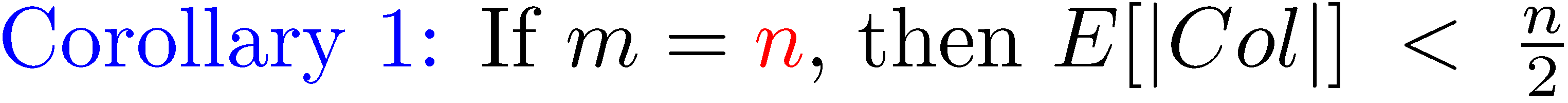 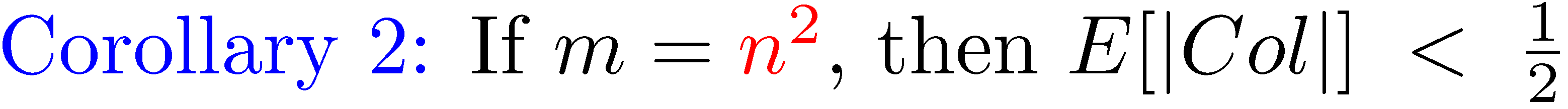 Expected no. of collisions
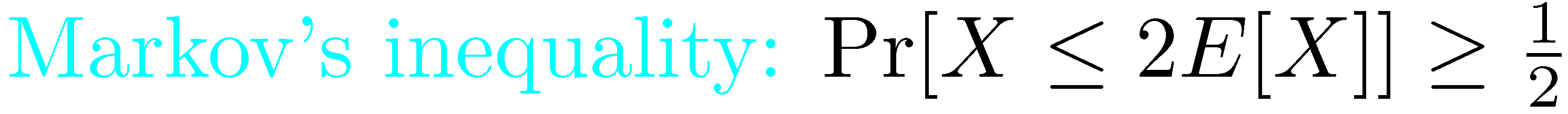 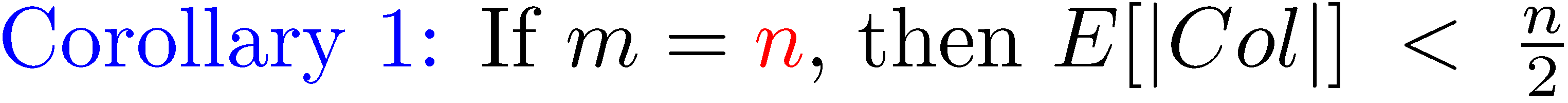 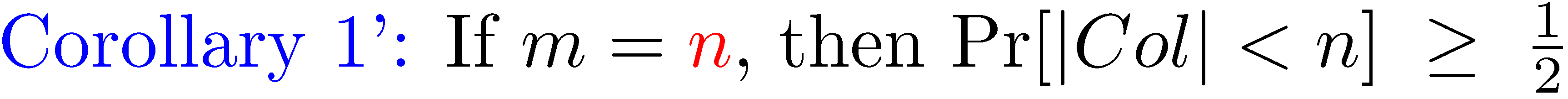 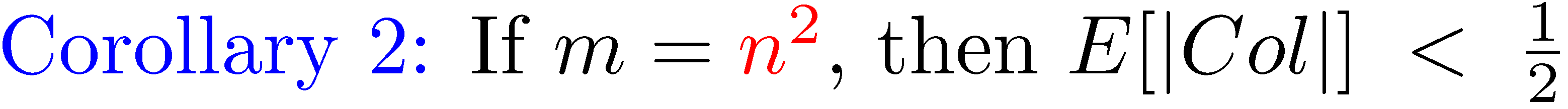 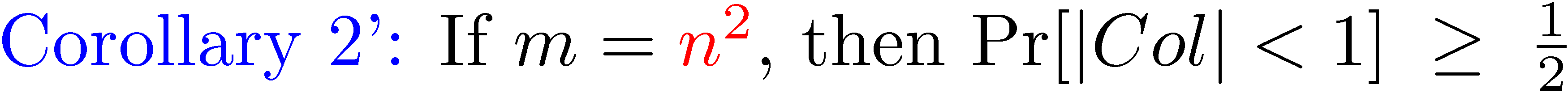 If we are willing to use m=n2, then any universal family contains a perfect hash function.
No collisions!
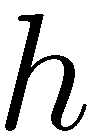 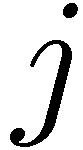 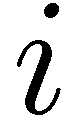 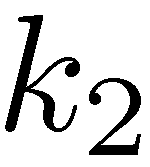 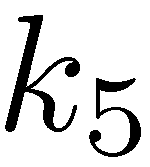 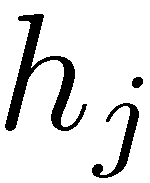 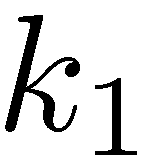 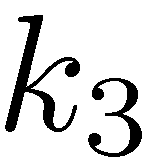 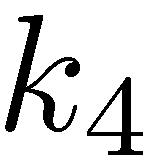 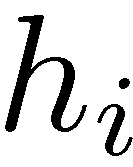 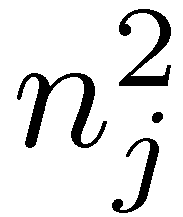 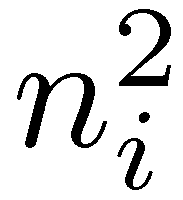 Two level hashing[Fredman, Komlós, Szemerédi (1984)]
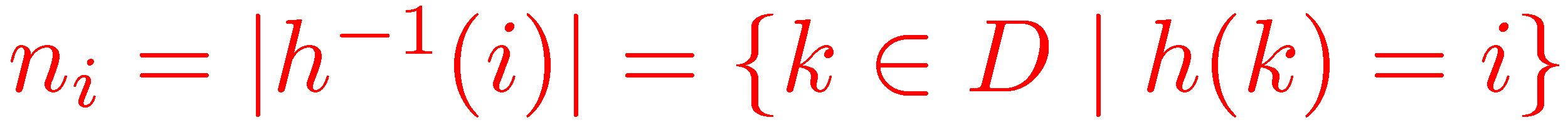 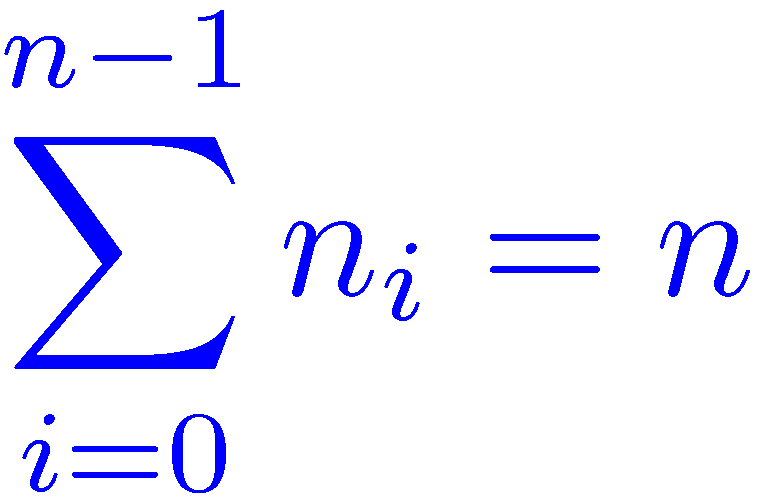 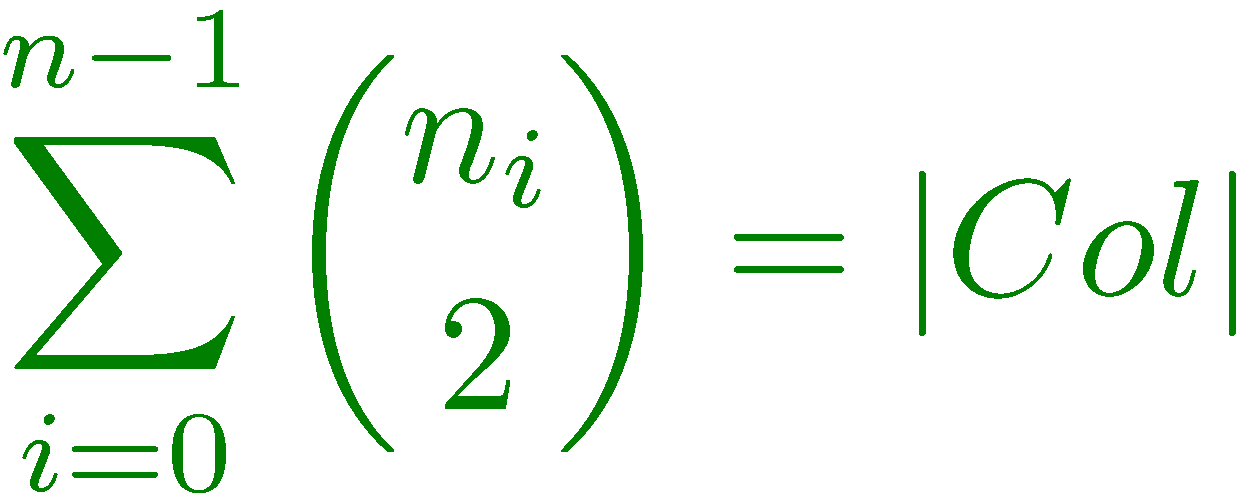 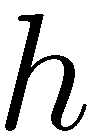 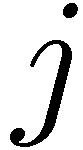 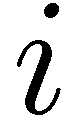 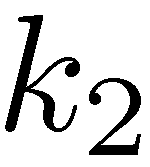 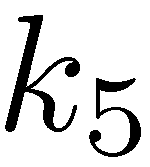 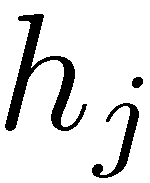 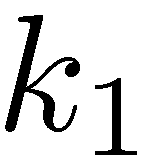 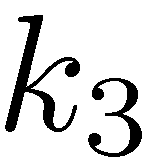 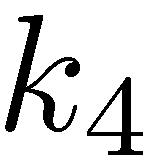 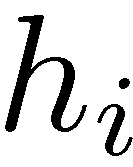 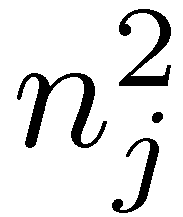 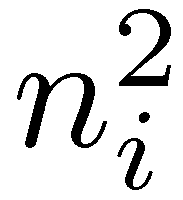 Two level hashing[Fredman, Komlós, Szemerédi (1984)]
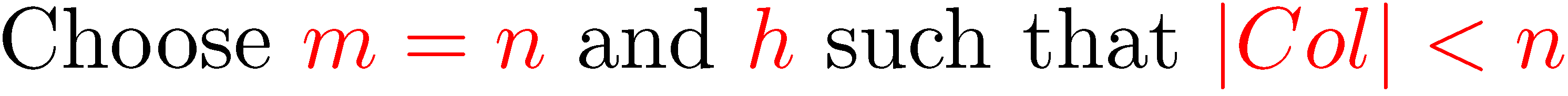 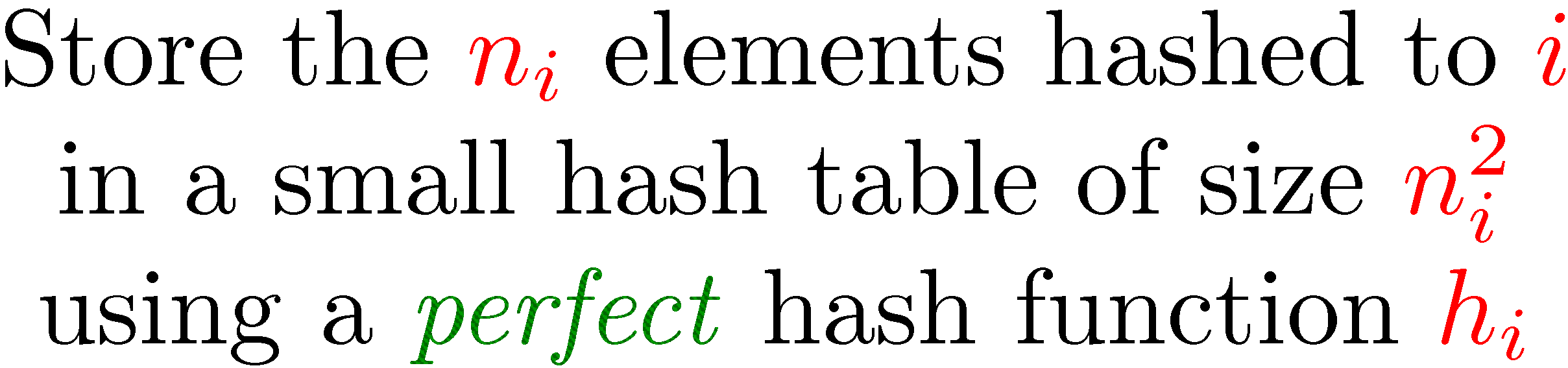 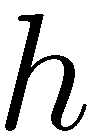 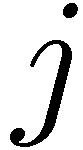 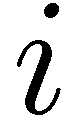 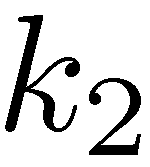 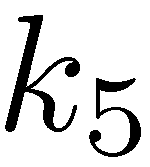 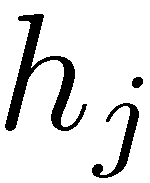 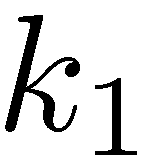 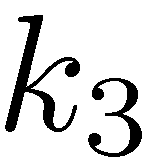 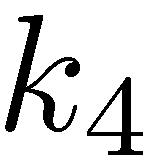 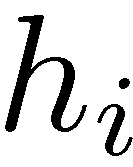 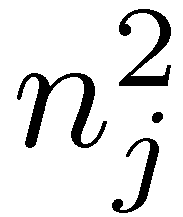 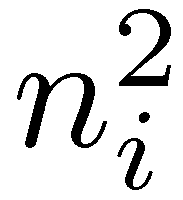 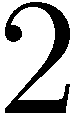 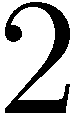 Two level hashing[Fredman, Komlós, Szemerédi (1984)]
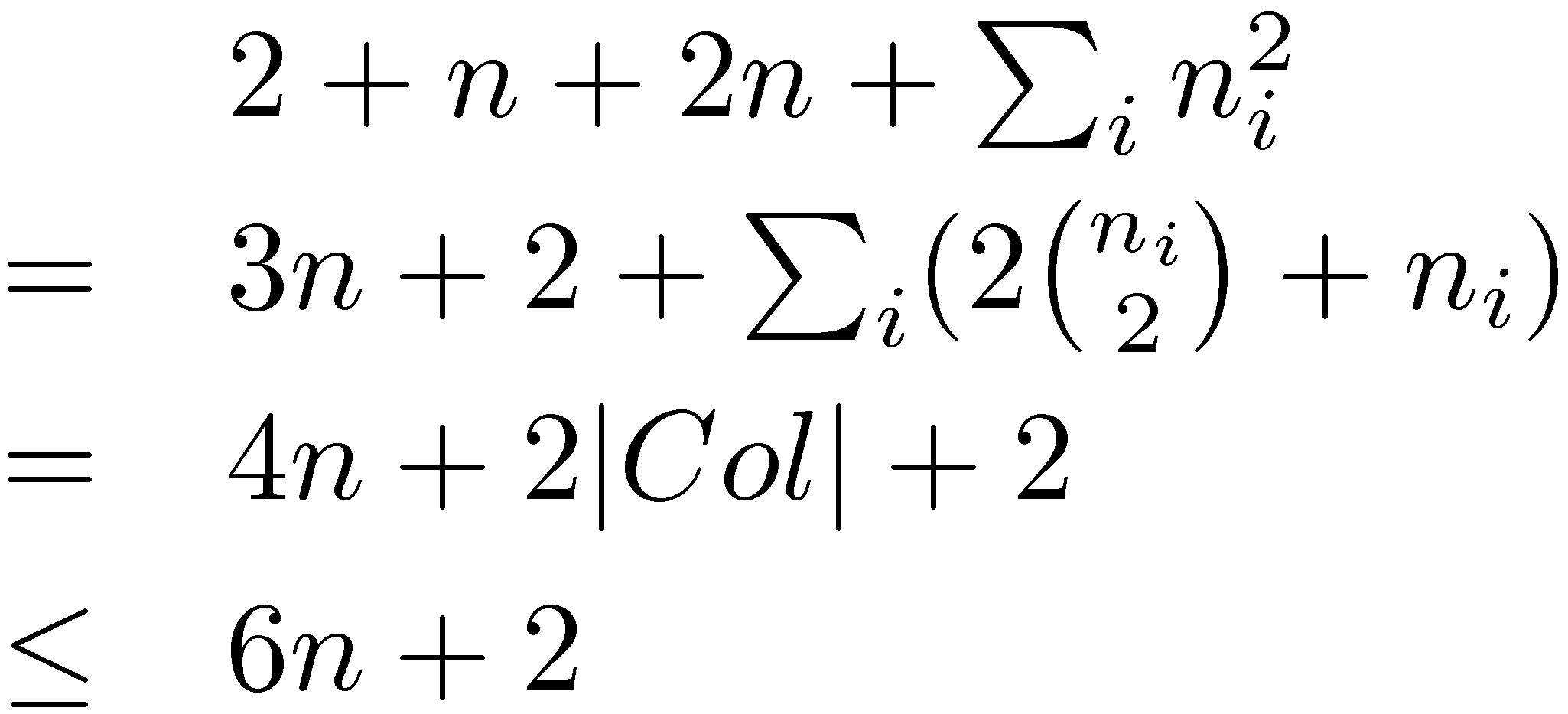 Assume that each hi can be represented using 2 words
Total size:
A randomized algorithm for constructing a perfect two level hash table:
Choose a random h from H(n) and compute the number of collisions. If there are more than n collisions, repeat.
For each cell i,if ni>1, choose a random hash function from H(ni2). If there are any collisions, repeat.
Expected construction time – O(n)
Worst case search time – O(1)
Other applications of hashing
Comparing files
Cryptographic applications
…